Find the intervals in which the function
is  i) increasing       ii) decreasing
f(x) is increasing , when
or
f(x) is increasing in the interval in
f(x) is decreasing, when
or
f(x) is decreasing in the interval in
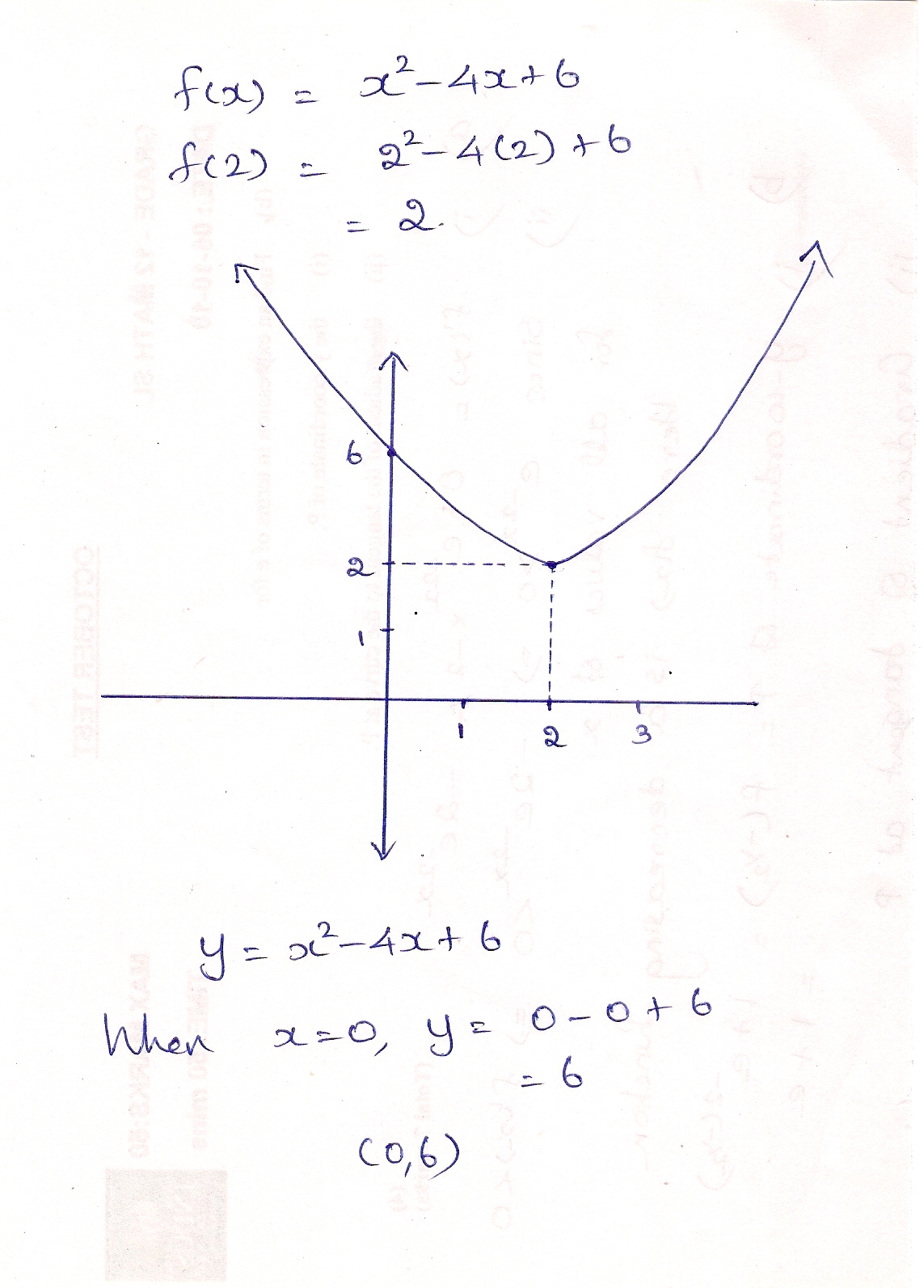 Find the intervals in which the function
is  i) increasing       ii) decreasing
or
f(x) is increasing , when
or
f(x) is increasing in the interval
f(x) is decreasing , when
or
f(x) is increasing in the interval
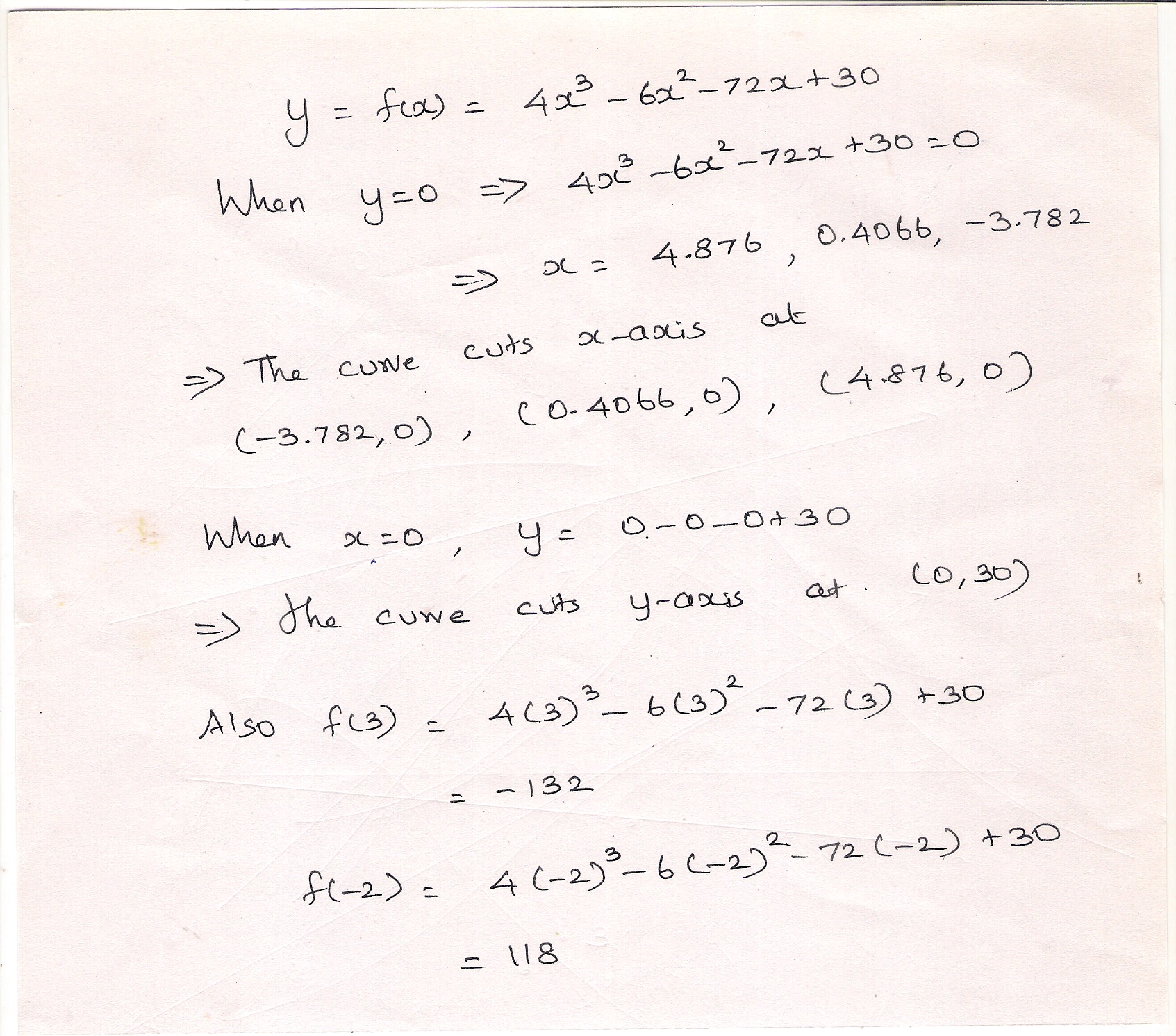 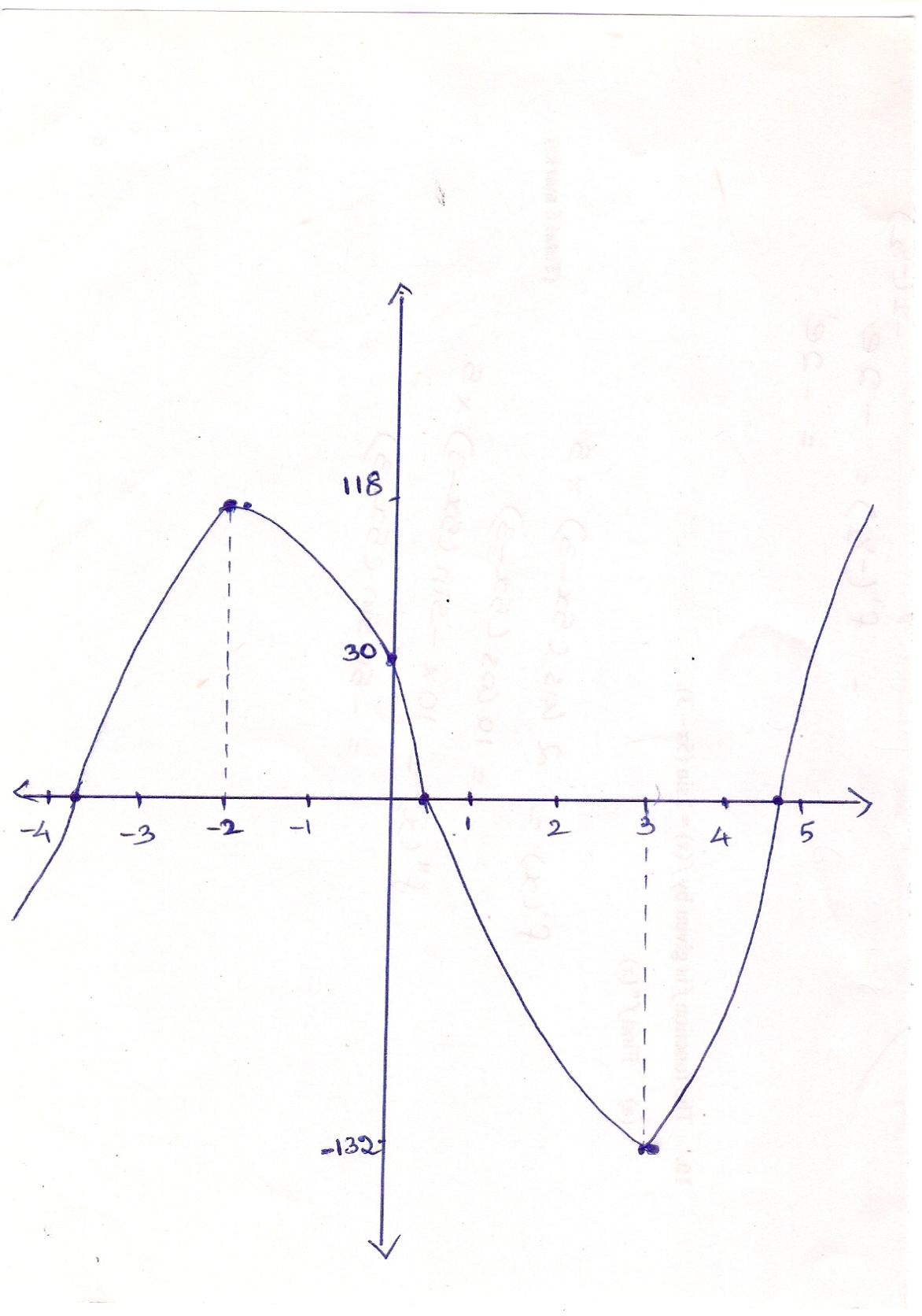